МИНИСТЕРСТВО СЕЛЬСКОГО ХОЗЯЙСТВА РОССИЙСКОЙ ФЕДЕРАЦИИ
Федеральное государственное бюджетное образовательное учреждениевысшего образования «Саратовский государственный аграрный университет имени Н.И. Вавилова»
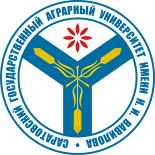 Требования к подготовке и оформлению документов до и после защиты диссертации
заведующая сектором диссертационных советов
Полупанова Н.К.
17 апреля 2020 г.
Сведения о количестве защит в диссертационных советах университета
2
Порядок направления работы в диссертационный совет
Диссертационный совет обязан принять диссертацию к предварительному рассмотрению при наличии положительного заключения организации, где выполнялась диссертация, и документов, предусмотренных перечнем, утвержденным Министерством образования и науки Российской Федерации, а также при условии размещения соискателем ученой степени полного текста диссертации на официальном сайте организации, на базе которой создан диссертационный совет, в сети "Интернет". 
При размещении на официальном сайте университета в сети Интернет объявления, в нем указывается: 
- фамилия, имя и отчество соискателя, - название диссертации,- шифр специальности и отрасли науки, - название диссертационного совета, 
- дата размещения диссертации на сайте организации. 
После размещения диссертации на сайте изменения и исправления не допускаются. Диссертация, размещенная на сайте, должна быть идентична печатному экземпляру работы и включать все приложения, в т.ч. справки, акты о внедрении и прочие документы.
3
Документы:
Соискатель представляет в совет следующие документы: 
Заявление, написанное от руки по рекомендованному образцу согласно Приложению No1 «Положения о совете» 
Анкету с фотографией 4х5, заверенную кадровой службой по месту работы (учебы) с печатью - 1 экз. (печать двухсторонняя), с указанием контактного телефона и адреса электронной почты; 
Копия карточки страхового свидетельства (СНИЛС); 
Заверенную в установленном порядке (для внешних соискателей – нотариально) копию диплома государственного образца о высшем профессиональном образовании - 2 экз.; 
Удостоверение о сдаче кандидатских экзаменов или справку об обучении (оформляется по месту сдачи экзаменов) - 2 экз.; 
Диссертацию; 
Автореферат (формат А5). Титульные листы диссертации и обложка рукописи автореферата подписываются соискателем. 
Заключение организации, где выполнялась диссертация или к которой был прикреплен соискатель - 2 экз. 
Копия документа об изменении фамилии, имени, если таковое имеется, (например, свидетельство о браке и др.), заверенная по месту работы (учебы) с печатью - 2 экз.; 
Отзыв научного руководителя (консультанта), заверенный по месту его основной работы - 2 экз; 
Справка из библиотечно-информационного центра университета об отсутствии некорректных заимствований в работе (антиплагиат).
4
Работа экспертной комиссии
Диссертационный совет на своем заседании создает комиссию из числа его членов - специалистов по профилю диссертации в составе 3-х человек для предварительного ознакомления с диссертацией, ее экспертизы (решение о создании комиссии оформляется протоколом заседания диссертационного совета) и предоставления совету заключения: 
- о соответствии диссертации специальности и отрасли науки, по которым диссертационному совету предоставлено право проведения защиты диссертаций (см. паспорт специальности), 
- о полноте изложения основных материалов диссертации в научных работах, опубликованных автором, в т.ч. в ведущих научных изданиях, рекомендованных ВАК России: доктор наук – не менее 10 (для экономических наук – 15; кандидат наук – не менее 2 (для экономических наук – 3). 
В положительном заключении должны быть сформулированы также предложения о назначении по рассматриваемой диссертации ведущей организации (предприятия), официальных оппонентов, а в необходимых случаях (при защите диссертации на стыке 2-х специальностей) - о введении в состав совета дополнительных членов.
5
Принятие к защите
Диссертационный совет при принятии диссертации к защите назначает: 
- официальных оппонентов из числа компетентных по данной специальности и отрасли наук, давших на это свое согласие в письменном виде; 
- ведущую (оппонирующую) организацию, известную своими достижениями в соответствующей отрасли науки и давшую на это свое согласие в письменном виде; 
- дату защиты;- определяет дополнительный список рассылки автореферата;- разрешает печатание на правах рукописи автореферата;- в необходимых случаях (при защите диссертации на стыке 2-х специальностей) принимает решение о введении в состав совета в установленном порядке дополнительных членов (трех докторов наук по дополнительной специальности); 
- поручает комиссии подготовить проект заключения по диссертации: 
- направляет не позднее, чем за 3 месяца до защиты (доктор наук) или за 2 месяца (кандидат наук), в Минобрнауки России текст объявления о защите и текст автореферата диссертации для размещения на его официальном сайте. 
Решение совета о приеме диссертации к защите считается положительным, если за него открытым голосованием проголосовало простое большинство членов совета, участвовавших в заседании, и оформляется протоколом заседания диссертационного совета.
6
Размещение и рассылка материалов работы
В случае положительного решения диссертационного совета о приеме диссертации к защите комиссия совместно с соискателем и научным руководителем готовит проект заключения диссертационного совета по диссертации, в соответствии с формой Приложения No4 «Положения о совете по защите диссертаций на соискание ученой степени кандидата наук, на соискание ученой степени доктора наук». 
После принятия к защите диссертации диссертационный совет не позднее, чем за 3 месяца до защиты (доктор наук) или за 2 месяца до защиты (кандидат наук),размещает на официальном сайте университета в сети Интернет текст автореферата и сведения об оппонентах и ведущей организации. 
Дополнительно диссертационный совет извещает специалистов по профилю диссертации и организации о предстоящей защите с указанием адреса, даты и времени, путем рассылки автореферата по списку, определенному диссертационным советом, подписанном ученым секретарем. При рассылке автореферата составляется реестр, на котором отмечается дата отправки авторефератов (почтовый штемпель). Реестр хранится в диссертационном совете. 
Один экземпляр диссертации, два экземпляра автореферата передаются в библиотечно-информационный центр университета на бумажном и электронном носителях не позднее, чем за 3 месяца (кандидат наук), за 2 месяца (доктор наук) до защиты и хранятся там бессрочно.
7
Работа оппонентов
Дальнейшая экспертиза диссертации осуществляется официальными оппонентами и ведущей организацией (см. Положение о присуждении ученых степеней, п. 22 - 24). 
Официальный оппонент на основе изучения диссертации и опубликованных работ по теме диссертации представляет в диссертационный совет письменный отзыв, в котором оцениваются: 
- актуальность избранной темы, 
- степень обоснованности научных положений, выводов и рекомендаций, сформулированных в диссертации, 
- их достоверность и новизна, 
- а также дается заключение о диссертации критериям, представленным в пп.9-12 присуждении ученых степеней» в соответствии  «Положением»
Оригиналы отзывов оппонентов на диссертацию передаются оппонентами в диссертационный совет не позднее чем за 15 дней до дня защиты диссертации. 
Сведения об оппонентах и их отзывы на диссертацию размещаются на официальном сайте организации, на базе которой создан диссертационный совет, в сети "Интернет". 
Подпись официального оппонента должна быть заверена и скреплена печатью организации по месту его работы. 
В отзыве указываются полностью фамилия, имя, отчество, почтовый адрес, телефон (при наличии), адрес электронной почты, наименование организации, работником которой является указанное лицо.
8
Отзыв ведущей организации
В отзыве ведущей организации отражается значимость для науки и производства полученных автором диссертации результатов. В отзыве о работах, имеющих прикладной характер, должны также содержаться конкретные рекомендации по использованию результатов и выводов диссертации. Диссертация как правило, обсуждается на заседании профильного структурного подразделения (кафедры, лаборатории, отдела и т.д.), с указанием No протокола и даты заседания этого структурного подразделения, подписывается специалистом, как правило, имеющим ученую степень (указывается «диссертация обсуждена и одобрена», неправильно - «отзыв обсужден и одобрен»). Отзыв ведущей организации утверждается ее руководителем и скрепляется гербовой печатью организации. 
В отзыве указываются почтовый адрес, телефон, адрес электронной почты структурного подразделения (кафедры, лаборатории, отдела и т.д.), подготовившего отзыв. 
Отзыв ведущей организации должен поступить в диссертационный совет не позднее, чем за 15 дней до защиты диссертации. 
Сведения о ведущей организации ее отзыв размещается на официальном сайте организации, на базе которой создан диссертационный совет, в сети "Интернет".
9